Connected 4 Health
Eating Disorders DefinitionRoxana Martin-Hadmas, Adrian MartinRegistered Dietitians, PhD
Project Number: 2021-1-RO01- KA220-HED-38B739A3
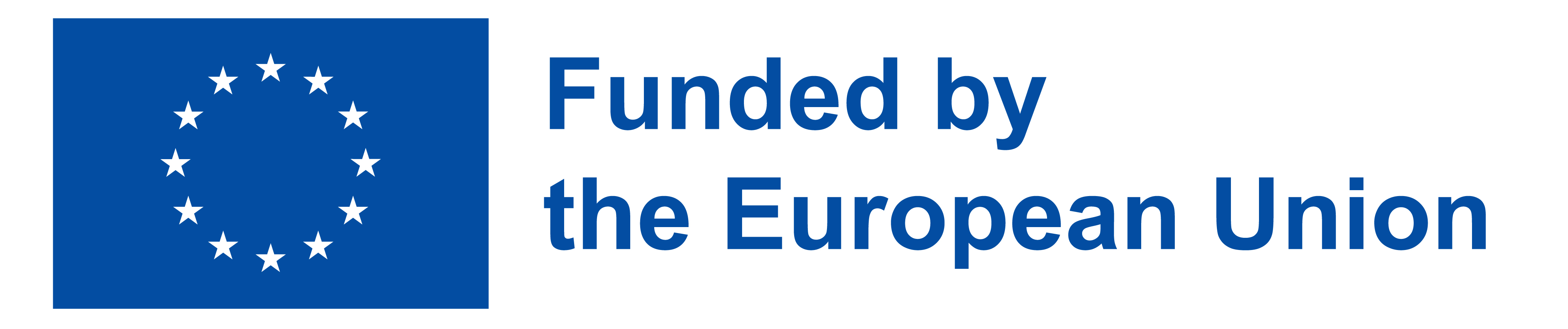 The European Commission's support for the production of this presentation does not constitute an endorsement of the contents, which reflect the views only of the authors, and the Commission cannot be held responsible for any use which may be made of the information contained therein.
2
Project Number: 2021-1-RO01- KA220-HED-38B739A3
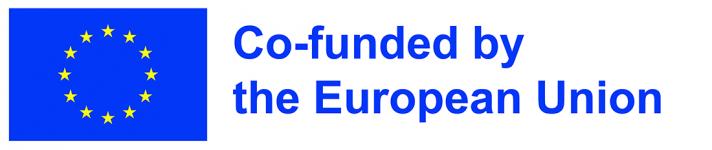 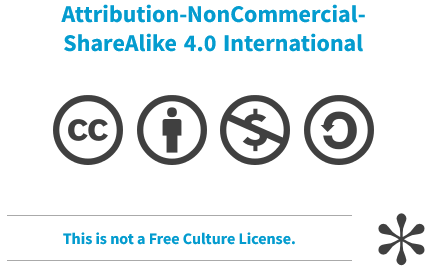 The European Commission's support for the production of this presentation does not constitute an endorsement of the contents, which reflect the views only of the authors, and the Commission cannot be held responsible for any use which may be made of the information contained therein.
3
Disordered Eating vs. Eating Disorder: Key Differences (1)
New research data says that Disordered Eating and Eating Disorders share some common aspects, but they are not the same. 
Where an Eating Disorder is a clinical diagnosis, Disordered Eating refers to abnormal eating patterns that do not meet the criteria for an Eating Disorder diagnosis.
People with Disordered Eating do not necessarily meet the diagnostic criteria for an Eating Disorder. 
The main difference between them involves the severity and degree of the symptoms. 
Disordered Eating frequently involves many of the same behaviors that occur in Eating Disorders, but such symptoms occur less frequently or less intensely.
Disordered Eating can often be more subtle, making it more difficult to recognize or, at times, more challenging to address.
4
Disordered Eating vs. Eating Disorder: Key Differences (2)
Eating Disorders
Obsessive thoughts about food
Extreme concerns about calories
Significant changes in weight
Obsessive thoughts related to shape and weight
Impaired functioning due to counting calories, binging, purging, exercising, or other behaviors
Disordered Eating
Eating for reasons other than nourishment or hunger
Eating to deal with stress or difficult emotions
Engaging in calorie restriction, binging, or purging irregularly or on a limited basis
Avoiding major food groups
Only eating certain foods
5
What is an Eating Disorder ?
An Eating Disorder (ED)  is a complex condition characterized by abnormal eating habits that impair health and an individual's ability to function.

Types of Eating Disorders:
The three most common Eating Disorders are:                                                                   Binge Eating disorder, Anorexia Nervosa, and Bulimia Nervosa, but there are other types as well. 
Each has its own set of symptoms and diagnostic criteria.
6
Eating Disorders Etiology
Psychological factors: perfectionism, compulsive disorder, low self-esteem, depression, anxiety, stress
Environmental factors: puberty, trauma experiences, relationships unsolved problems
Cultural pressure: mass-media typologies
Occupational exposures 
Hormonal impact on brain function
Genetics predispositions: mutations for serotonin (1D HTR1D – 1p36), Dopamine D2  (11q23) and D4 (11p15.5) receptors, also mutations for Delta-1 OPRD1 (1p35) receptor and mutations in BDNF factor (11p13-14).
7
Worldwide prevalence
8
Anorexia nervosa
Anorexia nervosa is a type of eating disorder that is characterized by an intense fear of gaining weight, severe restriction of food intake, and a distorted body image. 
People with anorexia nervosa often see themselves as overweight, even when they are severely underweight.

Anorexia nervosa has the highest mortality rate of any mental disorder…
Symptoms of anorexia include:
Intense fear of gaining weight
Severe restriction of food intake
Distorted body image
Excessive exercise
Extreme weight loss
Preoccupation with food and weight

In addition to extreme restrictions on food intake, people with anorexia will also go to extreme lengths to eliminate the calories they consume, such as excessive exercise, self-induced vomiting, or laxative/diuretic use.
9
Binge Eating
Binge Eating is characterized by episodes of binge eating followed by feelings of shame, guilt, and distress. 
People with Binge Eating disorder often consume large amounts of food even when they are not hungry and feel that they cannot control their eating.
Symptoms of Binge Eating include:
Eating large quantities of food in a short period
Feeling out of control during a binge
Eating even when you are not hungry
Feeling guilty, ashamed, or distressed after eating
10
Bulimia nervosa
To be diagnosed with Bulimia, a person must have the following behaviors:
Binging (which involves consuming excessive amounts of food over the course of a two-hour period) and a sense of feeling out of control
The repeated use of compensatory, self-induced purging behaviors such as the use of laxatives, diuretics, vomiting, and extreme exercise to avoid potential weight gain

Such behaviors must occur at least once a week for a minimum of three months. 
The primary focus of such behaviors must be related to body weight and shape, and such behaviors must not be related to anorexia.
Bulimia nervosa is characterized by episodes of binge eating followed by purging behaviors, such as vomiting or using laxatives.
Like Anorexia, Bulimia nervosa involves distorted body image and a fear of weight gain.
However, the behaviors that result from these distortions and fear are different.
11
Prevention and Coping
If we recognize signs of ED, we can take some steps to manage the risky behavior and develop a healthier relationship with food. 
Individualized coping methods may help prevent such behaviors from progressing to a full-fledged eating disorder. 

Some steps to be included:
Avoid Fad Diets
Use Positive Self-Talk
Avoid negative thoughts and self-criticism, and focus on appreciating the positive assets and good qualities (thinking about what they like about their body, building a positive relationship with their body, noticing the things they love about themselves, and using positive affirmations to build their confidence).
Practice Body Neutrality
Try Mindful Eating and Stress management
12
To remember…
Eating disorders can lead to serious health outcomes, including dental problems, malnutrition, menstrual irregularities, anxiety, depression, organ failure, and substance use. 
This is why it is so critical to seek treatment if someone is experiencing symptoms of an ED.
There are many different types of treatment available for eating disorders: it includes a combination of individual, group, and/or family therapy and nutritional counseling. 
Treatment is multidisciplinary and designed to address thoughts, behaviors, coping skills, and lifestyle factors to help people recover.
13
Bibliography
Chaput JP, Ferraro ZM, Prud'homme D, Sharma AM. Widespread misconceptions about obesity. Can Fam Physician. 2014,  60(11):973-5, 981-4
Mahmoud R, Kimonis V, Butler MG. Genetics of Obesity in Humans: A Clinical Review. Int. J. Mol. Sci. 2022, 23:11005
NCD Risk Factor Collaboration. UN Population Division and World Obesity Federation projections. 2017
Freemark M.S. Pediatric Obesity, Etiology, Pathogenesis and Treatment, Second edition. Humana Press. 2018, ISBN 978-3-319-68191-7
World Obesity Federation. ”World Obesity Atlas 2022”, London, 2022
Grief SN, Waterman M. Approach to Obesity Management in the Primary Care Setting. J Obes Weight-Loss Medication. 2019,   5:1024
Forgione N, Deed G, Kilov G et al. Managing Obesity in Primary Care: Breaking Down the Barriers. Adv Ther 2018, 35:191–198
MacKay H, Gunasekara CJ, Yam KY, et al. Sex-specific epigenetic development in the mouse hypothalamic arcuate nucleus pinpoints human genomic regions associated with body mass index. Sci Adv. 2022, 8(39):eabo3991. 
Eurostat.  ”Body mass index (BMI) by sex, age and income quintile” 2019, available  at https://appsso.eurostat.ec.europa.eu/nui/show.do?dataset=hlth_ehis_bm1i&lang=en
https://www.verywellmind.com/difference-between-disordered-eating-and-eating-disorders-5184548
14
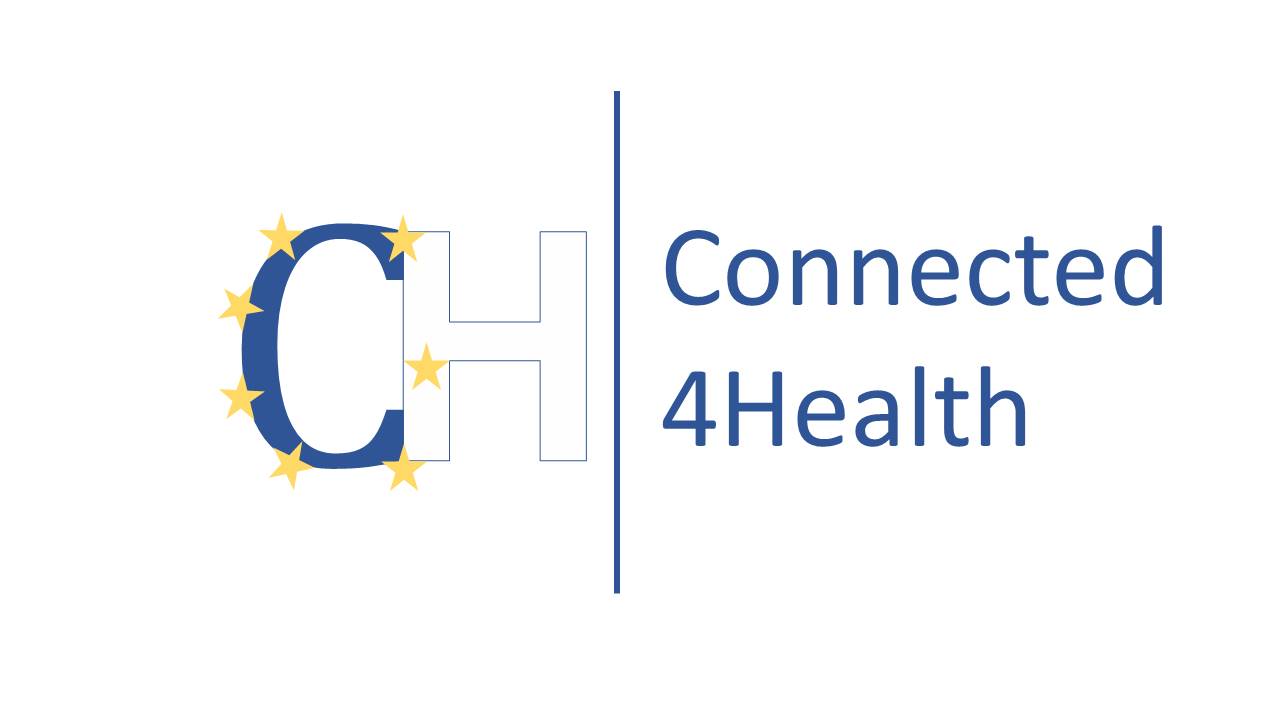 15